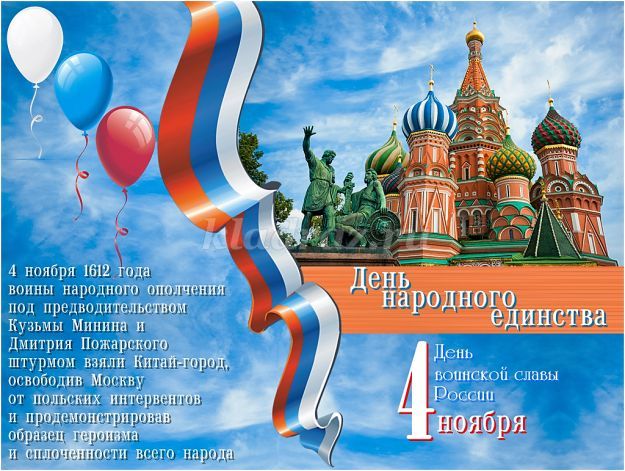 Воспитатель старшей группы Середа А.А.
Россия не всегда была сильным, единым, могущественным государством. Были в далеком прошлом времена, когда нарушалось единство России, когда в стране царили вражда и голод. 400 лет тому назад вражеские нашествия разорили страну до тла. Русская земля была занята врагами-поляками.
Казалось, что Русское государство погибло и никогда не обретёт былого могущества. Но люди не хотели мириться с гибелью своего государства.
И среди русского народа нашлись два человека. Один из них был выходец из простого народа, его имя Кузьма Минин, другой – князь Дмитрий Пожарский.
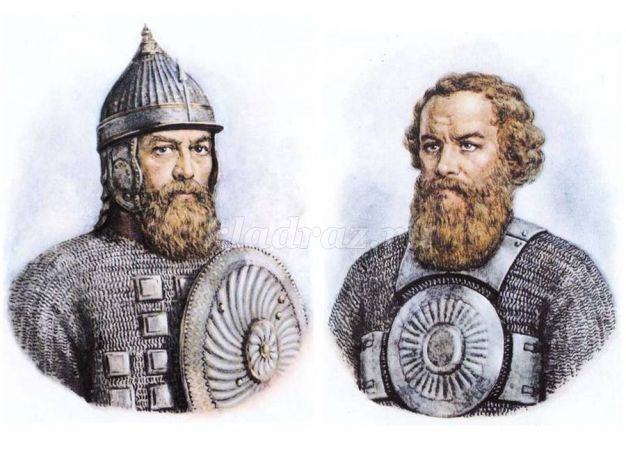 Они обратились ко всему русскому народу с призывом: «Друзья, братья! Русь святая гибнет. Поможем Родине святой». И стали собирать народ в войско, ополчение.
С кличем «Умрем за Русь святую!» храбро сражались ополченцы и победили лютого польского врага. Вскоре и вся русская земля была освобождена, от иноземных захватчиков.
За героизм, за мужество и отвагу на Красной площади установлен памятник Минину и Пожарскому.
В  России проживает много народов и национальностей. У всех свои обычаи, сказки, песни, танцы.
Государственный флаг России
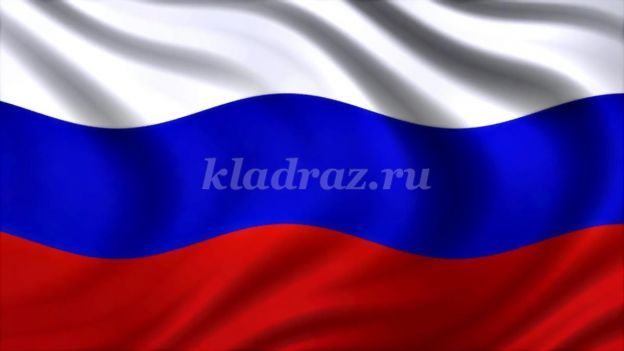 Флаг России – триколор,Три полоски ловит взор.И у каждой новый цвет,А у цвета свой секрет.Снизу красный – самый яркий,Цвет побед в сраженьях жарких,Русской кровью что добытыИ народом не забыты.В середине флага – синий,Словно Волга по равнине…Синеву родимых рекЛюбит русский человекСверху, словно облака,Цвет снегов и молока,Чистый белый – мира цвет,Говорит он войнам нет.
Государственный герб РоссииУ России величавойна гербе орел двуглавый.Чтоб на запад и востокон смотреть бы сразу мог.Сильный, мудрый он и гордый.Он - России дух свободный.